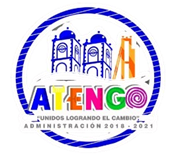 Estadística de Asistencia a sesiones de Ayuntamiento administración 2018-2021
Regidor .
CP. Nancy Maldonado Gómez.   
C. Hugo Aristeo Landeros Zepeda.
C. Brenda Yanely Cárdenas Rodríguez.
C. David Santana Flores.
C. Yesenia Murillo Dueñas.
C. Cesar Antonio Preciado Castañeda.
C. Martha Arizon Virgen.
C. Valentina Ruelas Vázquez.
LIC. Tomas Quezada Uribe.
CD.  Rosendo Pérez Lepe.
LA. Clementina Fernández Martínez.
Partido  Político .
PAN.
PAN.
PAN.
PAN.
PAN.
PAN.
PAN.
PRI.
PRI.
PRD.
MORENA
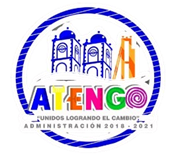 SESIONES CELEBRADAS.Administración 2018-2021.
ENERO DEL 2021.          1 UNA SESIÓN ORDINARIA.
( 18 de Enero del 2021) 

FEBRERO DEL 2021.    1 UNA SESIÓN ORDINARIA Y 1 UNA SESIÓN EXTRAORDINARIA. 
(16 y 25 de Febrero del 2021)
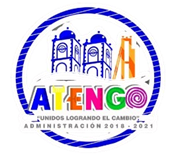 SESIONES CELEBRADAS.Administración 2018-2021.
MARZO DEL 2021.          2 DOS SESIONES ORDINARIAS.
( 5 y 25 de Marzo del 2021) 
ABRIL DEL 2021.             0 SESIONES.
MAYO DEL 2021.             0 SESIONES. 
JUNIO DEL 2021.          1 UNA SESIÓN ORDINARIA, 2 DOS SESIONES EXTRAORDINARIAS.
(25 de Junio del 2021)                (03 y 10 de Junio del 2021)
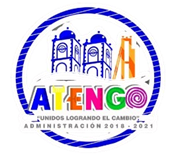 Asistencia de Regidores.
Trigésima Tercera Sesión Ordinaria de fecha 18 de Enero del 2021.
 Asistencia de 11 once regidores de 11 once regidores que Integran el Ayuntamiento de Atengo administración 2018-2021.

Trigésima Cuarta Sesión Ordinaria de Fecha 16 de Febrero del 2021.
Asistencia de 10 diez regidores de 11 once regidores que Integran el Ayuntamiento de Atengo administración 2018-2021.

Decima Sesión Extraordinaria de fecha 25 de Febrero del 2021.
Asistencia de 11 once regidores de 11 once regidores que Integran el Ayuntamiento de Atengo, administración 2018-2021.
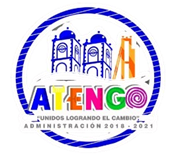 Asistencia de Regidores.
Decima Quinta Sesión Ordinaria de fecha 05 de Marzo del 2021.
 Asistencia de 11 once regidores de 11 once regidores que Integran el Ayuntamiento de Atengo administración 2018-2021.

Trigésima Sexta Sesión Ordinaria de Fecha 25 de Marzo del 2021.
Asistencia de 10 diez regidores de 11 once regidores que Integran el Ayuntamiento de Atengo administración 2018-2021.

Decima Primera Sesión Extraordinaria de fecha 03 de Junio del 2021.
Asistencia de 11 once regidores de 11 once regidores que Integran el Ayuntamiento de Atengo administración 2018-2021.

Decima Segunda Sesión Extraordinaria de fecha 10 de Junio del 2021.
Asistencia de 10 diez regidores de 11 once regidores que Integran el Ayuntamiento de Atengo administración 2018-2021
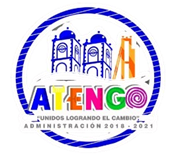 Asistencia de Regidores.
Trigésima Séptima Sesión Ordinaria de fecha 25 de Junio del 2021.
 Asistencia de 11 once regidores de 11 once regidores que Integran el Ayuntamiento de Atengo administración 2018-2021.

Trigésima Octava Sesión Ordinaria de fecha 20 de Julio del 2021.
Asistencia de 10 diez regidores de 11 once regidores que Integran el Ayuntamiento de Atengo, administración 2018-2021.

Trigésima Novena Sesión Ordinaria de fecha 09 de Agosto del 2021.
Asistencia de 10 diez regidores de 11 once regidores que Integran el Ayuntamiento de Atengo, administración 2018-2021.

Cuadragésima Sesión Ordinaria de fecha 27 de Agosto del 2021.
Asistencia de 09 nueve regidores de 11 once regidores que Integran el Ayuntamiento de Atengo, administración 2018-2021.
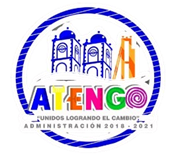 Asistencia de Regidores.
Cuadragésima Primera Sesión Ordinaria de fecha 02 de Septiembre del 2021.
Asistencia de 09 nueve regidores de 11 once regidores que Integran el Ayuntamiento de Atengo, administración 2018-2021. 

Segunda Sesión Solemne de fecha 14 de Septiembre del 2021.
Asistencia de 09 nueve regidores de 11 once regidores que Integran el Ayuntamiento de Atengo, administración 2018-2021.

Cuadragésima Segunda Sesión Ordinaria de fecha 21 de Septiembre del 2021.
Asistencia de 11 once regidores de 11 once regidores que Integran el Ayuntamiento de Atengo, administración 2018-2021. 

Cuadragésima Tercera Sesión Ordinaria de fecha 28 de Septiembre del 2021.
Asistencia de 09 nueve regidores de 11 once regidores que Integran el Ayuntamiento de Atengo, administración 2018-2021.
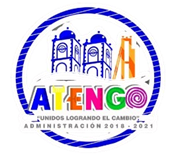 ASISTENCIA A SESIONES DE AYUNTAMIENTO. 2018-2021.
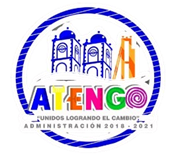 ASISTENCIA A SESIONES DE AYUNTAMIENTO. 2018-2021.
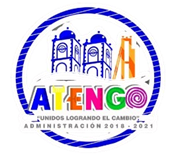 ASISTENCIA A SESIONES DE AYUNTAMIENTO. 2018-2021.
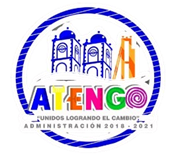 Asistencia de Regidores.
Trigésima Tercera Sesión Ordinaria
18 de Enero del 2021.
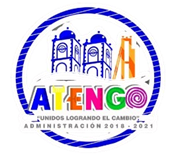 Asistencia de Regidores.
Trigésima Cuarta Sesión Ordinaria
16 de Febrero del 2021.
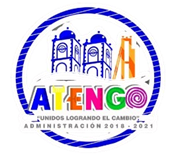 Asistencia de Regidores.
Decima Sesión Extraordinaria
25 de Febrero del 2021.
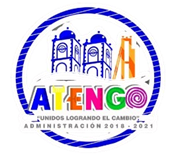 Asistencia de Regidores.
Trigésima Quinta Sesión Ordinaria
5 de Marzo del 2021.
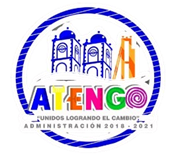 Asistencia de Regidores.
Trigésima Sexta Sesión Ordinaria
25 de Marzo del 2021.
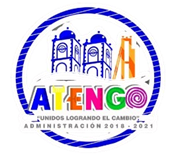 Asistencia de Regidores.
Decima Primera Sesión Extraordinaria
03 de Junio del 2021.
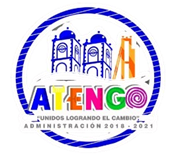 Asistencia de Regidores.
Decima Segunda Sesión Extraordinaria
10 de Junio del 2021.
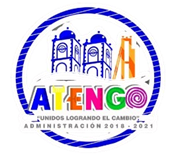 Asistencia de Regidores.
Trigésima Séptima Sesión Ordinaria
25 de Junio del 2021.
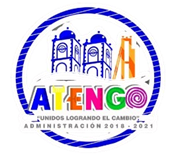 Asistencia de Regidores.
Trigésima Octava Sesión Ordinaria
20 de Julio del 2021.
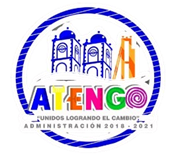 Asistencia de Regidores.
Trigésima Novena Sesión Ordinaria
09 de Agosto del 2021.
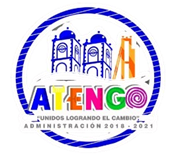 Asistencia de Regidores.
Cuadragésima Sesión Ordinaria
27 de Agosto del 2021.
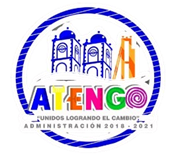 Asistencia de Regidores.
Cuadragésima Primera Sesión Ordinaria
02 de Septiembre del 2021.
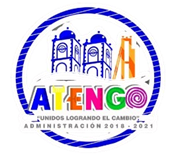 Asistencia de Regidores.
Segunda Sesión Solemne
14 de Septiembre del 2021.
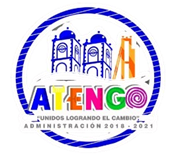 Asistencia de Regidores.
Cuadragésima Segunda Sesión Ordinaria
21 de Septiembre del 2021.
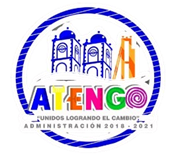 Asistencia de Regidores.
Cuadragésima Tercera Sesión Ordinaria
28 de Septiembre del 2021.